13. Komunikace mezi školu a rodinou. Prostředky vzájemné komunikace.
Školní pedagogika
Doc. PhDr. PaedDr. Kamil JANIŠ, CSc.
ŠKOLA - RODINA
Rodina a škola - dvě nejdůležitější společenské instituce
participující na výchově.

Mezi školou a rodinou existuje napětí, pramenící
z tradičního pojetí školy, jako uzavřeného systému.  

Výchova se jeví jako průnik celé řady intencionálních 
a funkcionálních výchovných vlivů.
žák (dítě)




                                 		 rodina                                             škola                                   
     (rodiče)                                           (učitelé)
Zásady komunikace
informovat

  vysvětlit

  pozorovat

  participovat

  rozhodovat
Základní oblasti spolupráce školy a rodiny
Společný předmět – výchova.
Seznamování s chováním a začleněním dítěte do školního kolektivu.
Návrhy výchovných opatření.
Možnosti využití všech poradenských služeb ve škole.
Návrh na spolupráci s dalšími subjekty zajišťujícími specifické výchovné poradenství.
Očekávání při vzájemné spolupráci
Očekávání rodičů:
získat rady
získat oblibu učitelů
bezproblémové učení 

Očekávání (školy) učitelů:
	- ochota řešit společné problémy
	- zájem o setkávání se s učitelem a plnění jejich požadavků
	- péči a kontrolu o domácí úkoly a pomůcky
	- zájem o děti a jejich volný čas
Aktuální stav
rodina ztratila mnohé ze svých dřívějších funkcí

škola vytváří nový pohled na postoj k dítěti, čímž mění i přístup k rodině.

rozšiřování (prodlužování) školní docházky, organizování volného času. 

vliv masmédií a další aktivity úměrně zmenšují časové dotace 
věnované přímému kontaktu s rodiči.

škole zůstává „monopol“ na různá osvědčení a na prověřování 
a označení „kvality“ činnosti
Vzájemné postavení dílčích subjektů a cílů
Rodina – plní hlavní funkce, včetně výchovné
Škola – zastává místo rodiny funkce socializace
Žák – individuální osobnost s individuálními potřebami

Obě instituce mají vůči dítěti společný cíl - podílet se na co nejharmoničtějším rozvoji jeho osobnosti. (Janiš, 2011)

Nejdůležitější je individuální poznání potřeb dítěte.
Faktory které ovlivňují komunikaci
povinná školní docházka 

ve škole tráví dítě významnou část vlastního života.

s délkou povinné školní docházky úměrně roste i vliv sociálního prostředí

s některými vyučujícími dítě tráví mnohem více času, než se svými rodiči
Problémové okruhy:
KOMUNIKAČNÍ BARIÉRA 


ztráta komunikačních dovedností

strach na komunikaci připravené učitele

ztráta sociálních kontaktů
Problémové okruhy:
Pokles zájmu rodičů o problémy dětí mimo rámec rodiny 
 Rodiče delegují na školu část svých pravomocí a některé funkce
			(především v oblasti vzdělávání)
 Rodiče chtějí pro své dítě jen to nejlepší a za případnými 
  neúspěchy neprofesionální práci a nekompetentnost školy.  
 Dítě (žák) se nestává prostředníkem v dialogu školy s rodinou, 
 ale plnohodnotnou součástí vzájemné komunikace.
Možnosti komunikace mezi rodinou a školou:
A) přímý osobní kontakt 
 
	B) písemné formy

	C) účast příslušníků na pedagogických i nepedagogických 	     aktivitách školy

	D) zprostředkované způsoby komunikace
A) přímý osobní kontakt
první návštěva ve škole

orientační setkání

čas příchodu a odchodu ze školy

 telefonické rozhovory.

porady učitelů s rodiči (např. třídní schůzky).

rodinná setkání (tzn. i za účasti dítěte)
B) písemné formy komunikace
letáčky, brožury
  příručky (např. školní kurikulum)
  zpravodaj
 neformální zprávy (např. informace o činnosti  vykonané pro školu)
  individuální záznamníky dítěte
  informační nástěnka pro rodiče
  schránky pro návrhy
  zprávy o dítěti
  webové stránky
  žákovská knížka
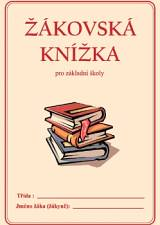 C) účast příslušníků na pedagogických i nepedagogických aktivitách školy
Rodič jako:

	- pozorovatel, neboli návštěvník třídy

	- pomocník (např. příprava prostředí pro výuku
	
	- dobrovolník (např. při školním výletě)
	
	- asistent (předpokládá pravidelnou činnost) 
	
	- člen školní rady
D) zprostředkované způsoby komunikace
Vstup dalšího subjektu (instituce, sdružení, soudy apod.) 
např. o pedagogicko-psychologická poradna, oddělení sociální péče, 
diagnostický ústav, soudní rozhodnutí apod.
Zdroje
LAŽOVÁ, Ladislava. Mateřská škola komunikuje s rodiči: výměna informací, řešení problémů. Vyd. 1. Praha: Portál, 2013. ISBN 978-80-262-0378-0.
PRŮCHA, Jan. Moderní pedagogika: [věda o edukačních procesech]. Vyd. 1. Praha: Portál, 1997. ISBN 80-7178-170-3.
VALENTA A KOL., Milan. Katalog podpůrných opatření: Pro žáky s potřebou podpory vzdělávání z důvodu mentálního postižení nebo oslabení kognitivního výkonu. Univerzita Palackého v Olomouci, 2015. ISBN 978-80-244-4688-2.
VALIŠOVÁ, Alena, Hana KASÍKOVÁ a Miroslav BUREŠ. Pedagogika pro učitele. 2., rozš. a aktualiz. vyd. Praha: Grada, 2011. ISBN 978-80-247-3357-9.